2Facteurs et aires de répartition du palmier dattierRépartition géographiques des principaux cultivars dans les oasis algériennestypes de climats           typologie des sols       altitude      Topographie
3.Exigences écologiques du palmier dattier
Hygrométrie
Vent
Précipitation
Températures (d’émergence des spathes, de floraison, de pollinisation, de fructification)
Indice thermique
Exigences écologiques du palmier dattier
Hygrométrie
Vent
Précipitation
Températures (d’émergence des spathes, de floraison, de pollinisation, de fructification)
Indice thermique
Entretien de la palmeraie
Désherbage
toilettage
ramassage des déchets de récolte
Techniques de production
Sevrage
Techniques de sevrage
Classes des rejets sevrés (rejets non sevrés, djabbars, rekkabs et gourmands)
Epoque de sevrage
Plantation
Soins apportés aux rejets avant et après plantation
La mise en pépinière
La plantation des rejets
Epoque  de plantation
Conditions d’une bonne reprise
Densité de plantation
Système de plantation (Fosses, tranchets, cuvettes "Daïr")
Fertilisation
Organique (Dose, époque d’épandage, types fumure organique (Ovin, bovin …) 
Minérale (engrais azotés, phosphatés et potassiques)
Injection des engrais dans le tronc du palmier
Irrigation du palmier dattier
Systèmes d’irrigation (localisé, submersion, planchettes)
Dose et cadence d’irrigation
Avantages et inconvénients  de chaque système d’irrigation
Pollinisation
Récolte du pollen
Epoque de la pollinisation
Pollinisation manuelle, semi-mécanisée et mécanisée
Pouvoir de germination
Réceptivité florale
Conservation du pollen
Morphologies des différents pieds de Dokkar(pieds mâles ) utilisés
Limitation et ciselage
-Nombre de régimes à éliminer  pour les jeunes paliers
Nombre de régimes à éliminer pour les palmiers adultes 
Facteurs de limitation des régimes (morphologique du palmier, types  de cultivars)
Le palmier dattier
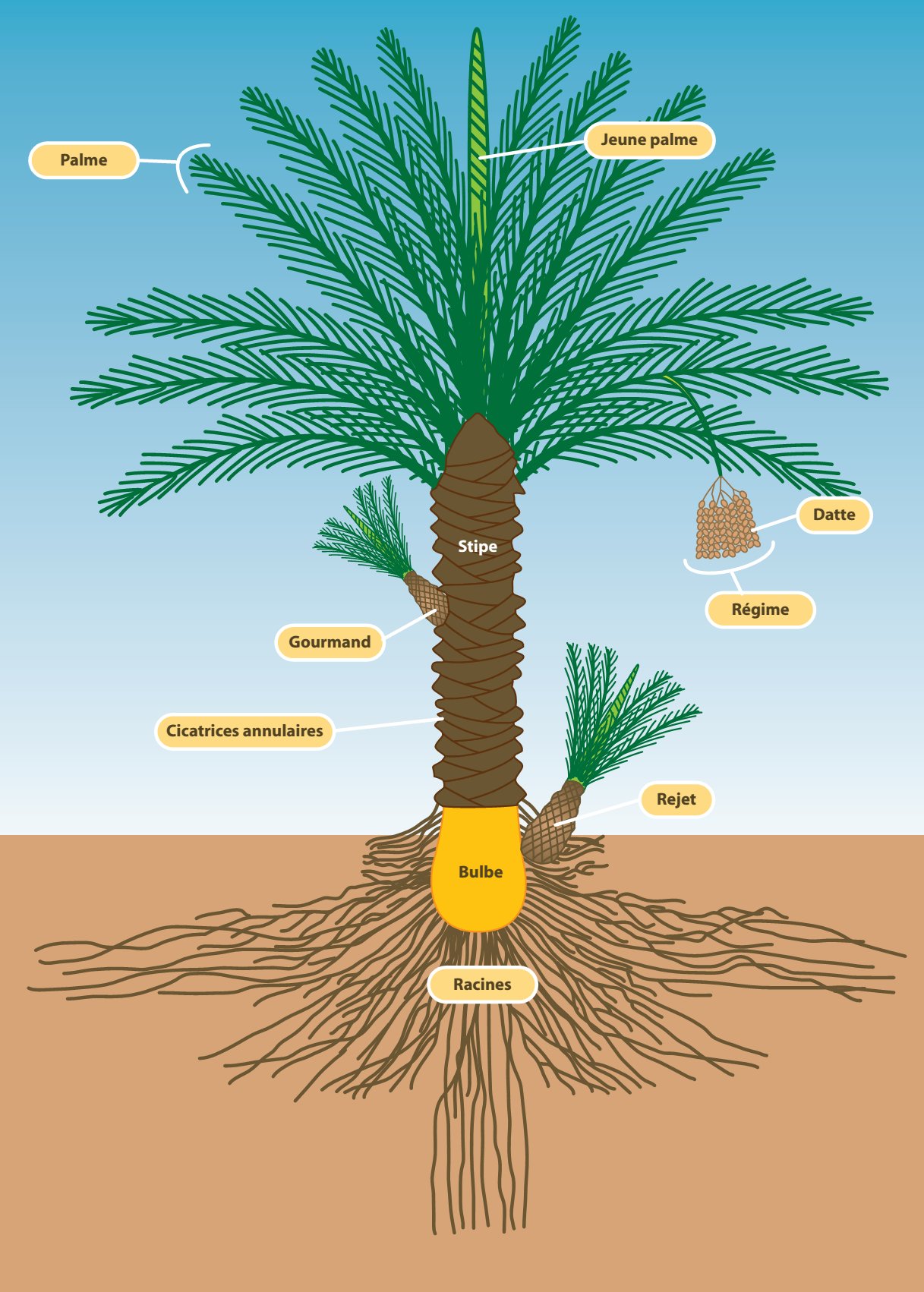 I. Matériels et méthodes
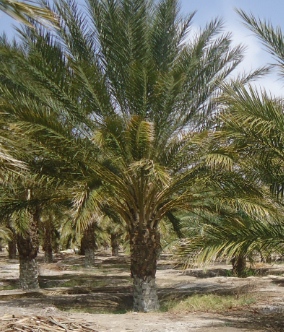 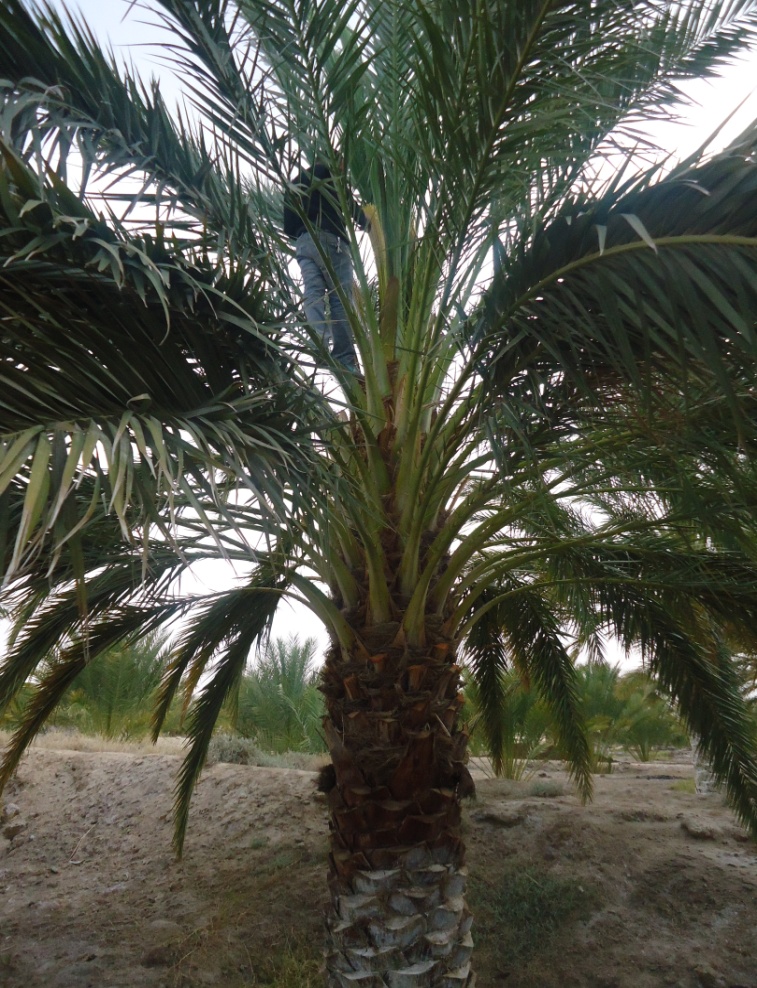 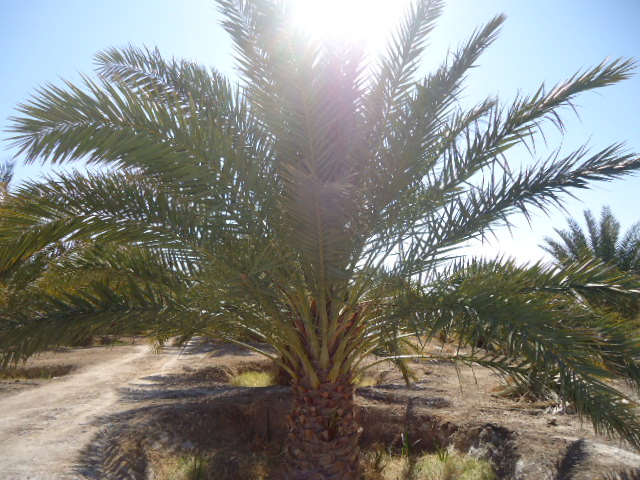 Cultivar Ghars
Cultivar Mech Degla
Cultivar Deglet Nour
I. Matériels et méthodes
I.1. Matériels végétatifs
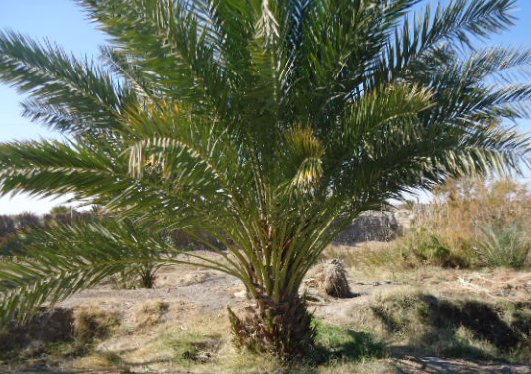 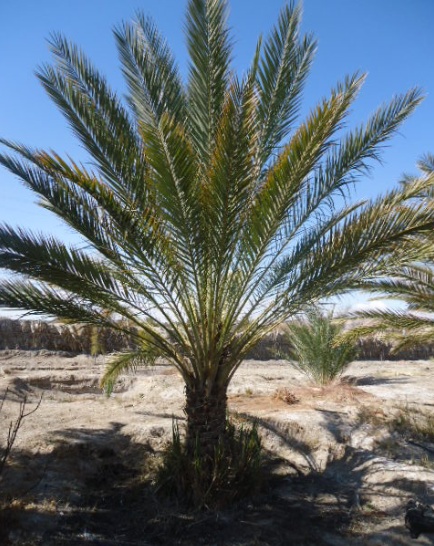 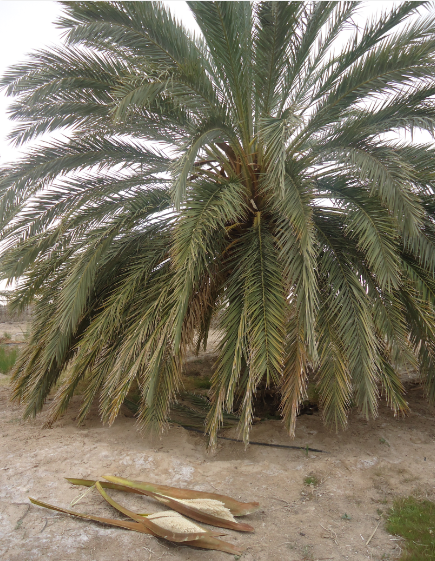 Dokkar Ghars
Dokkar Deglet Nour
Dokkar Mech Degla
I. Matériels et méthodes
I.1. Dénombre  des palmes vertes pour chaque pied
Le 1 ère
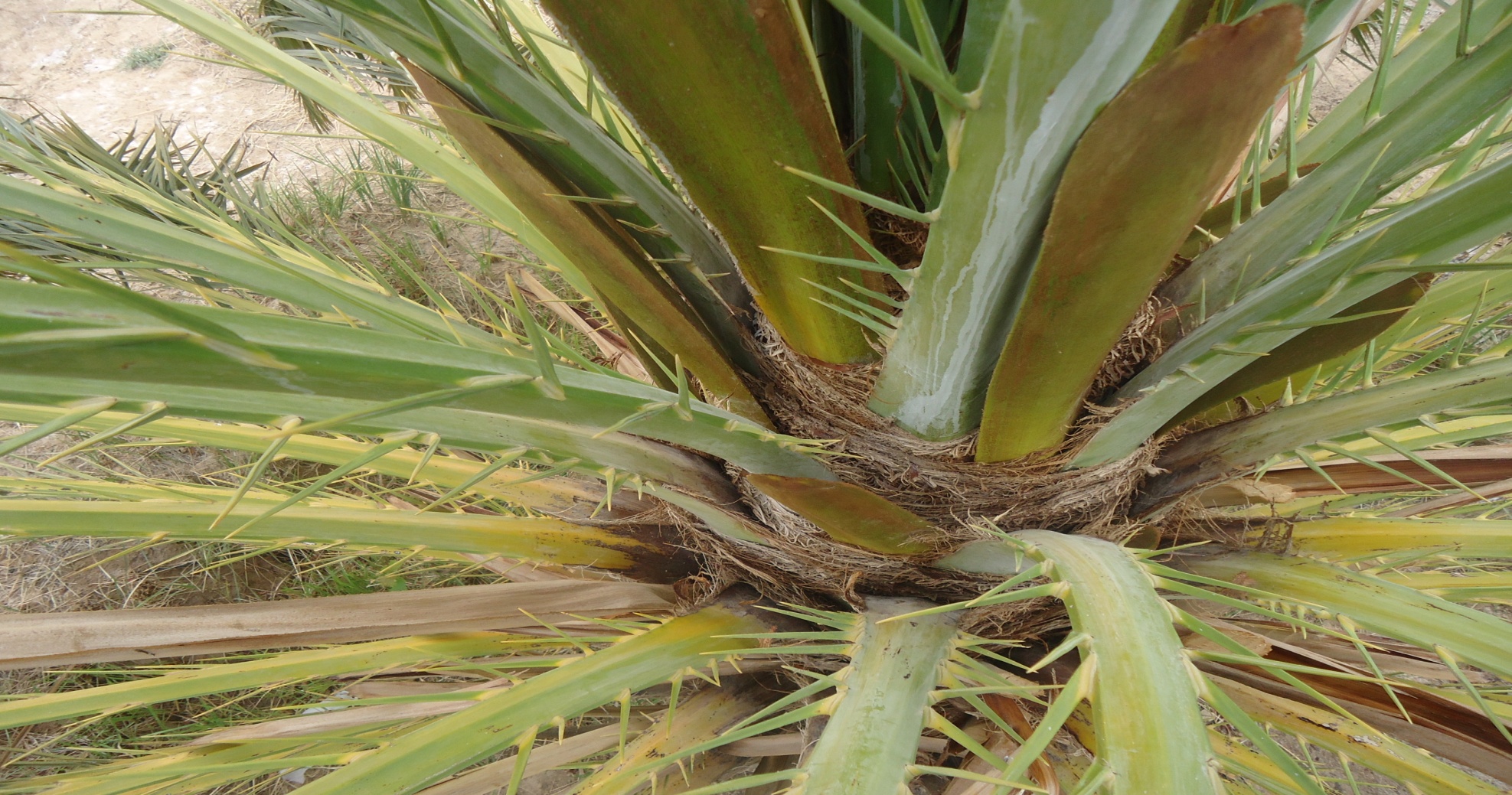 Le nombre de tour
Des palmes en production de spathes
La dernier tour
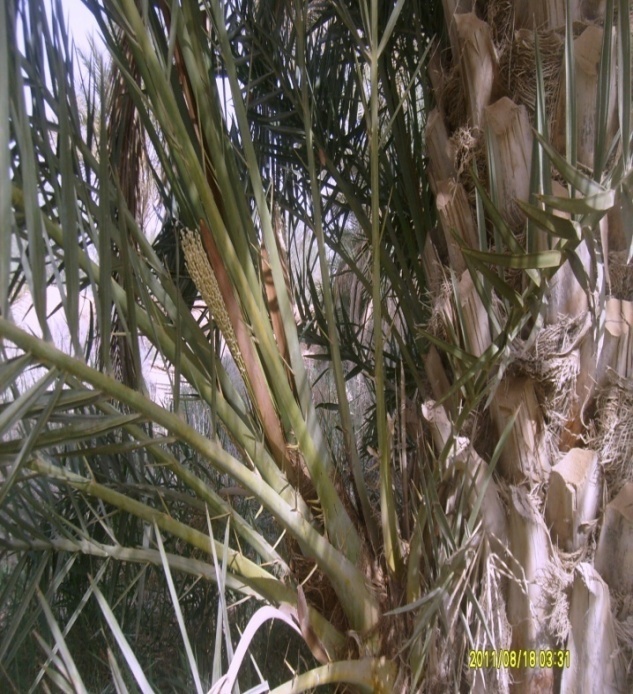 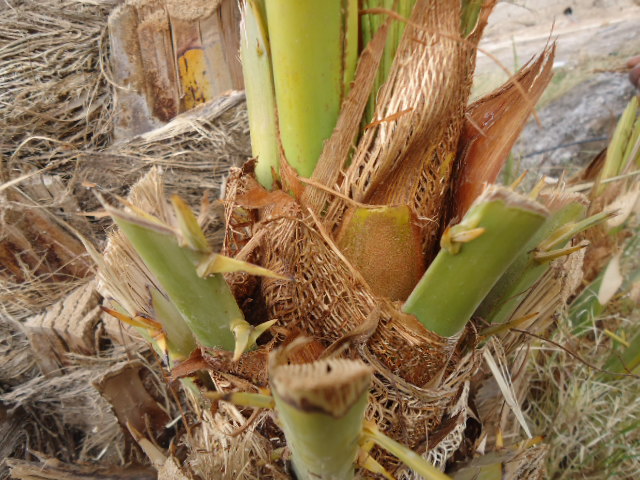 L’ émergence des spathe
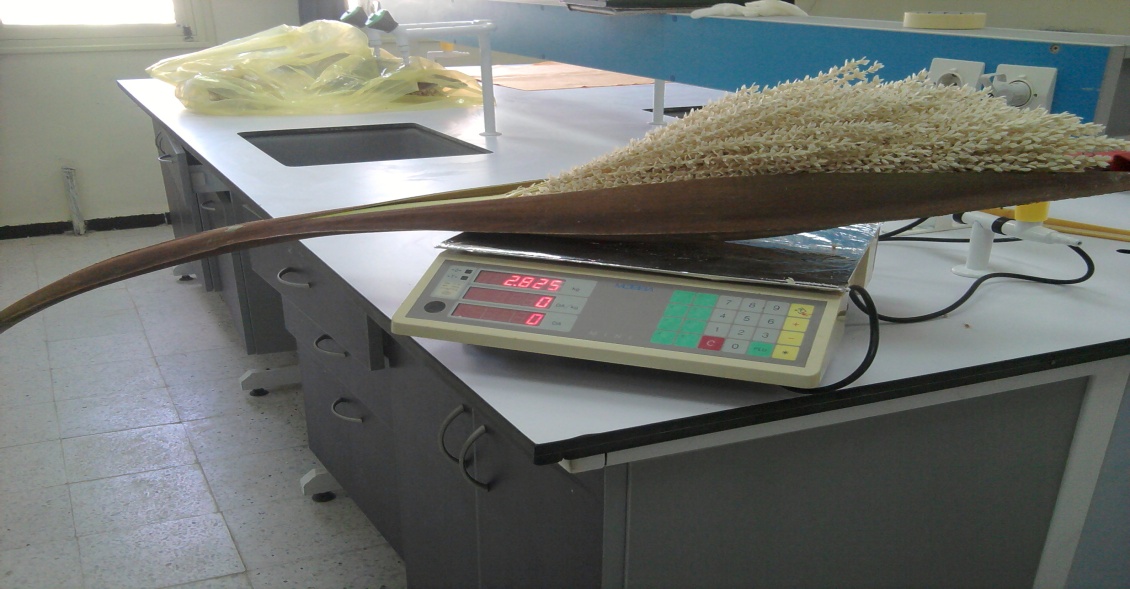 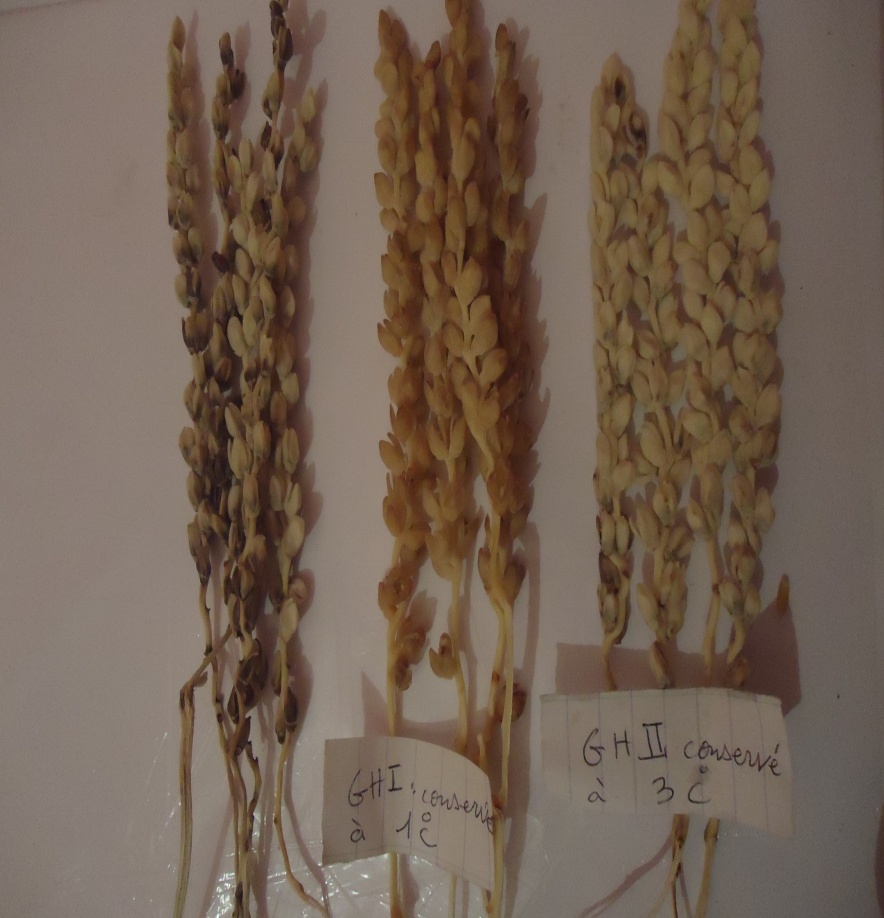 Toilettage
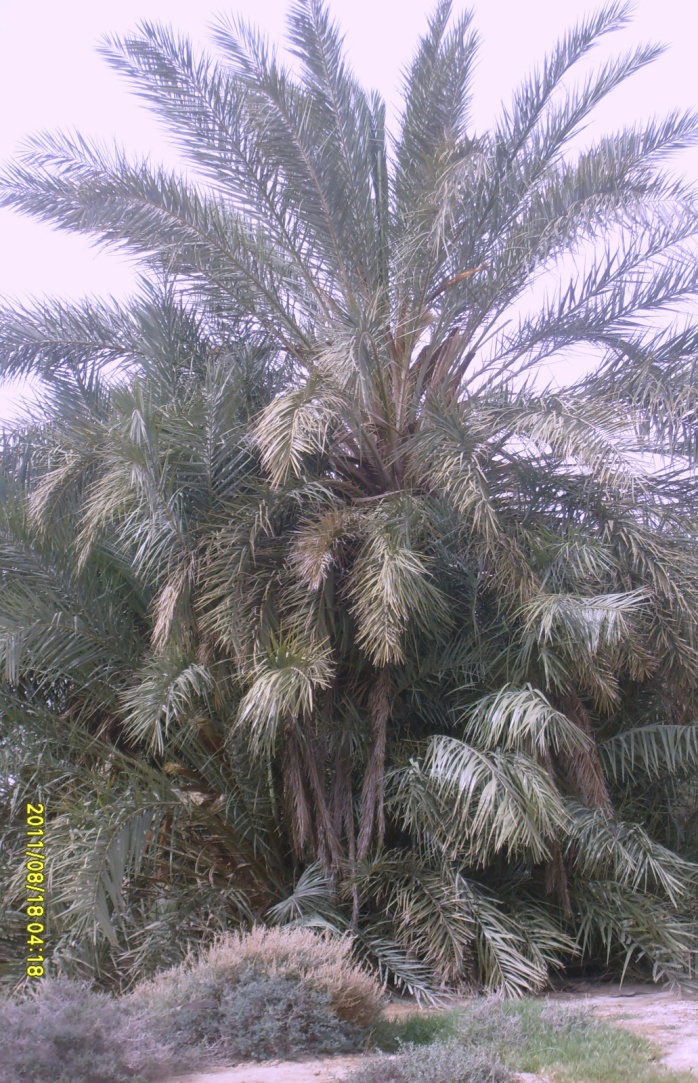 Aperçut générale sur ennemies du palmier dattier
Ravageurs (exemples : pyrales des dattes, cochenille blanche,…)
Maladies (Exemples : fusariose, khamedj, …)
Autres
Ensachage :    -avantages de l’ensachage      - Type de matériaux d’ensachage     - Période d’ensachage
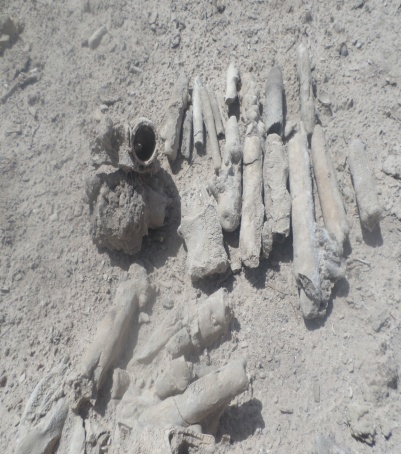 3. Méthodologie de travail
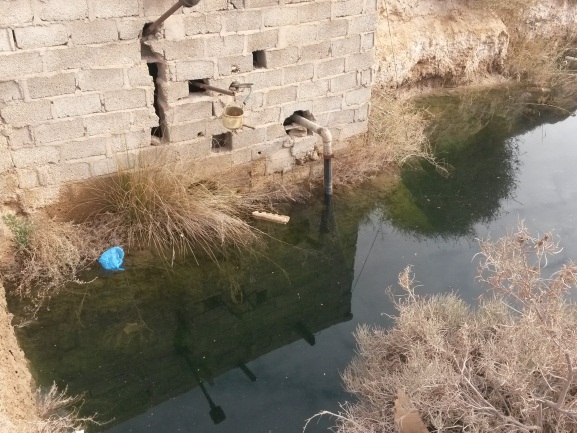 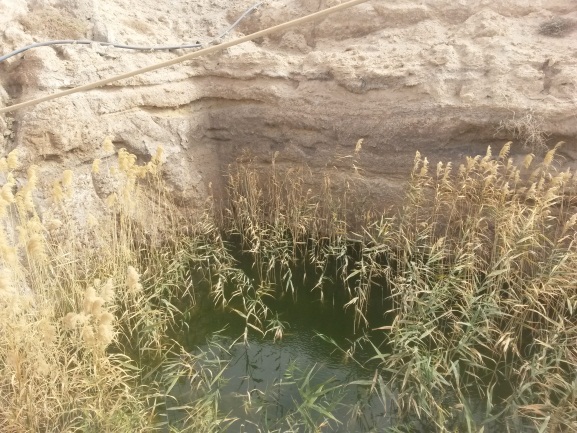 3.3 Répartition des points d’échantillonnage
3.1. Présentation de la zone d’étude
3.2 Découpage et quadrillage  de la zone d’étude
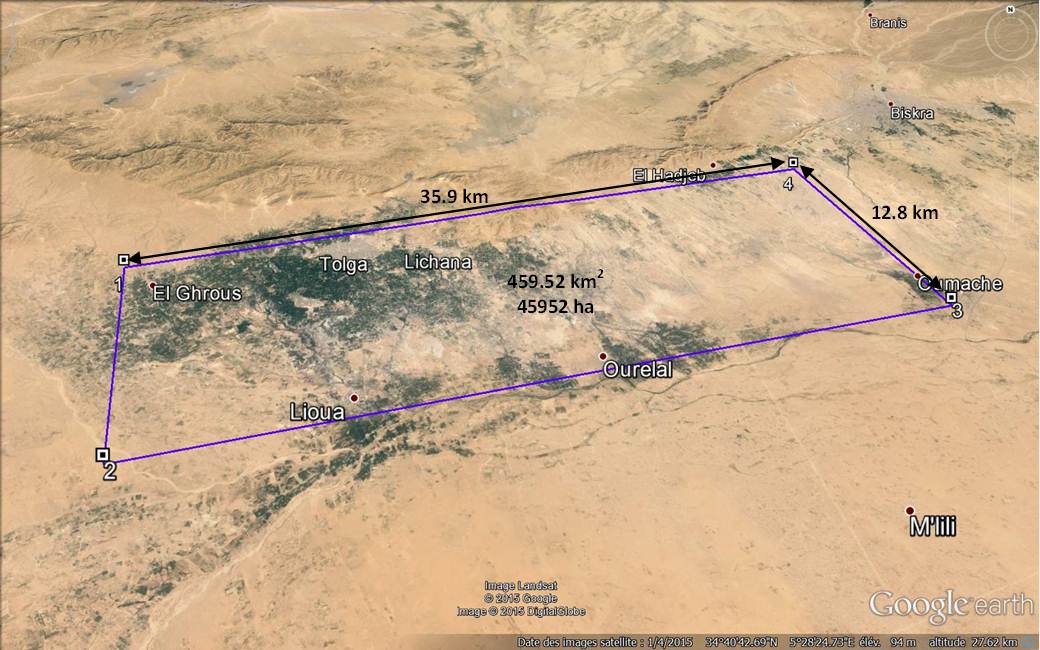 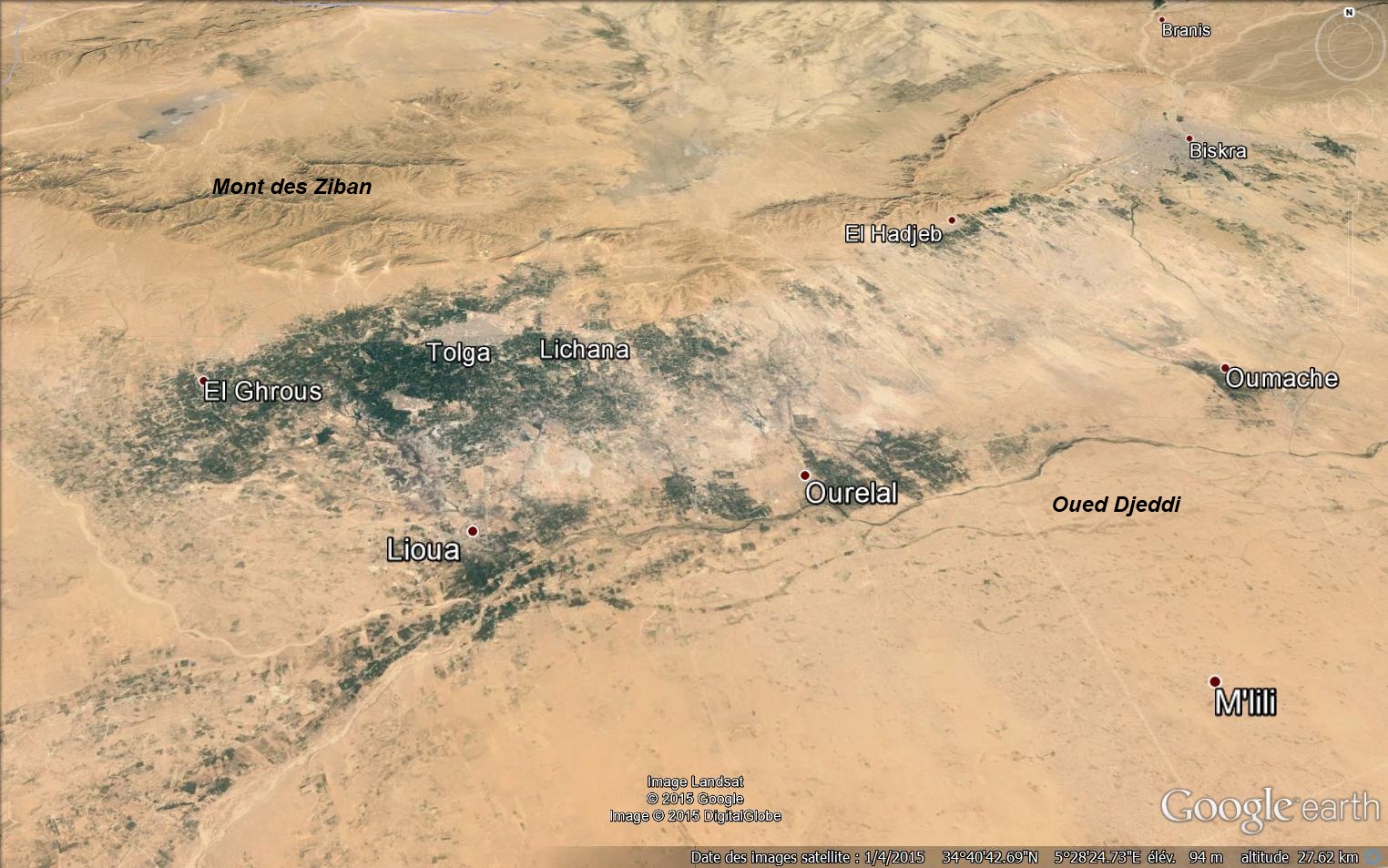 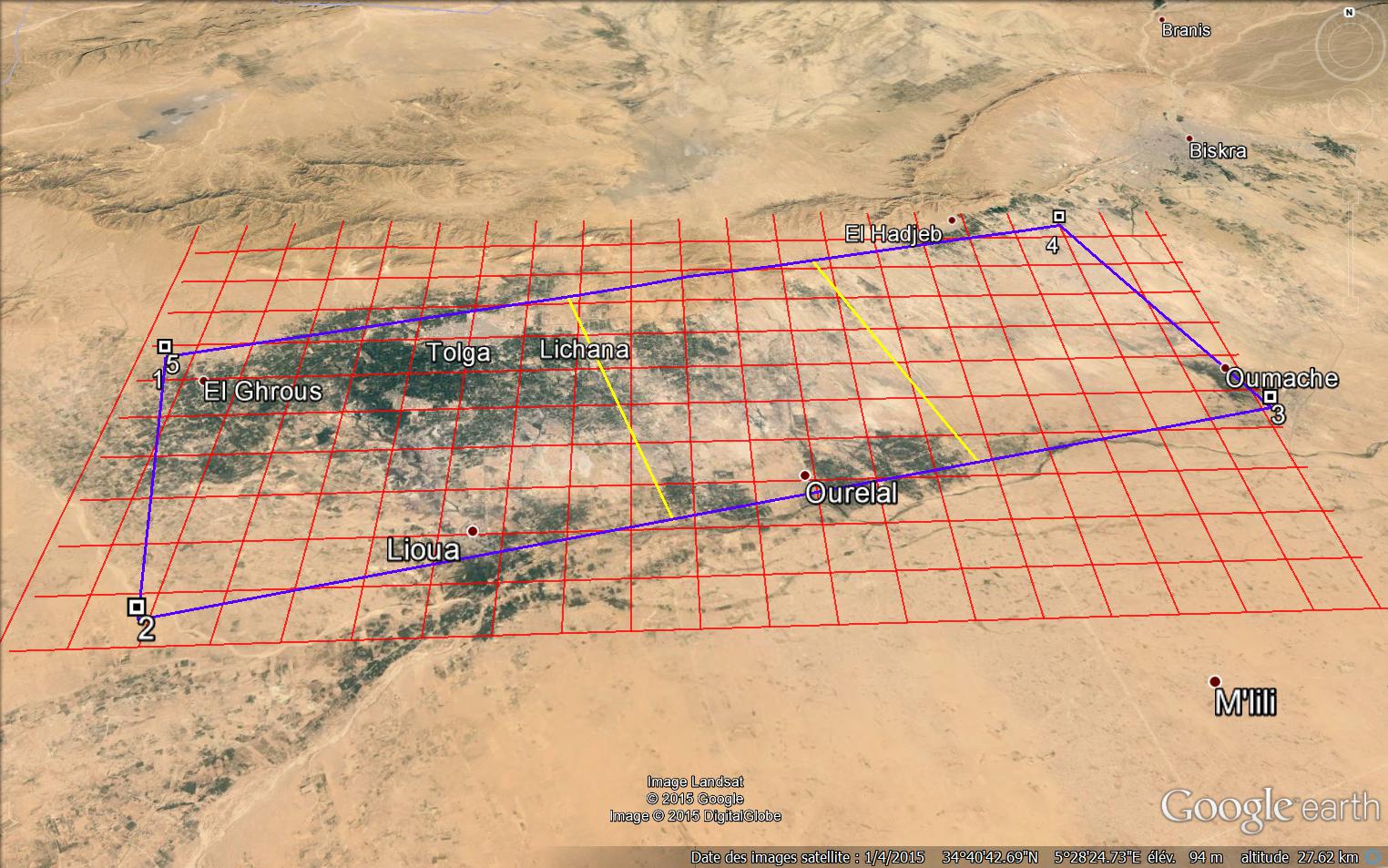 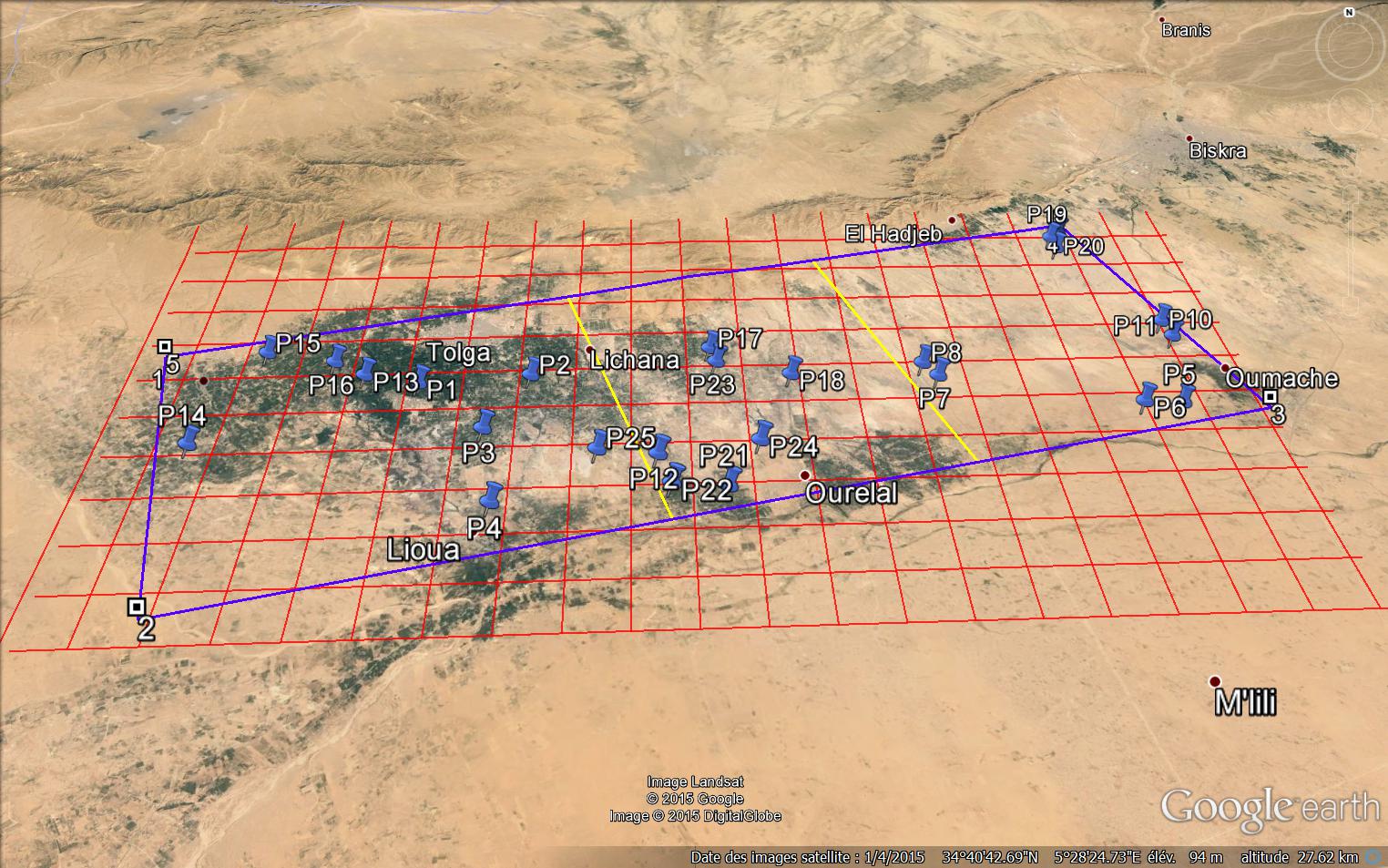 Site 3
Site 2
Site 1
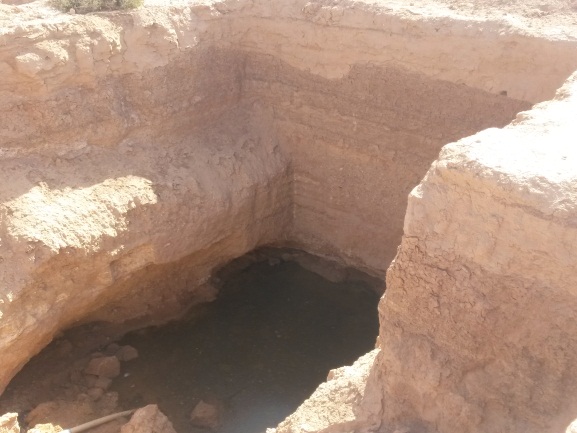 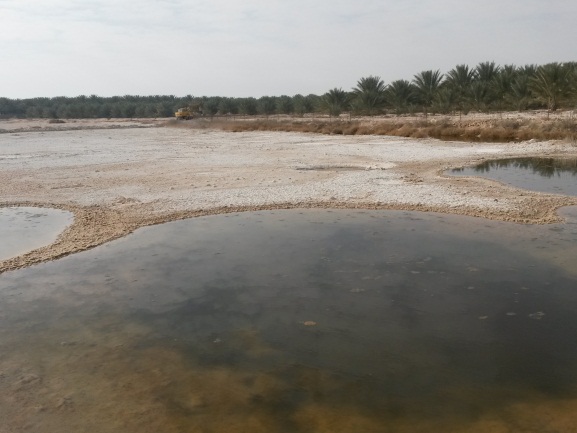 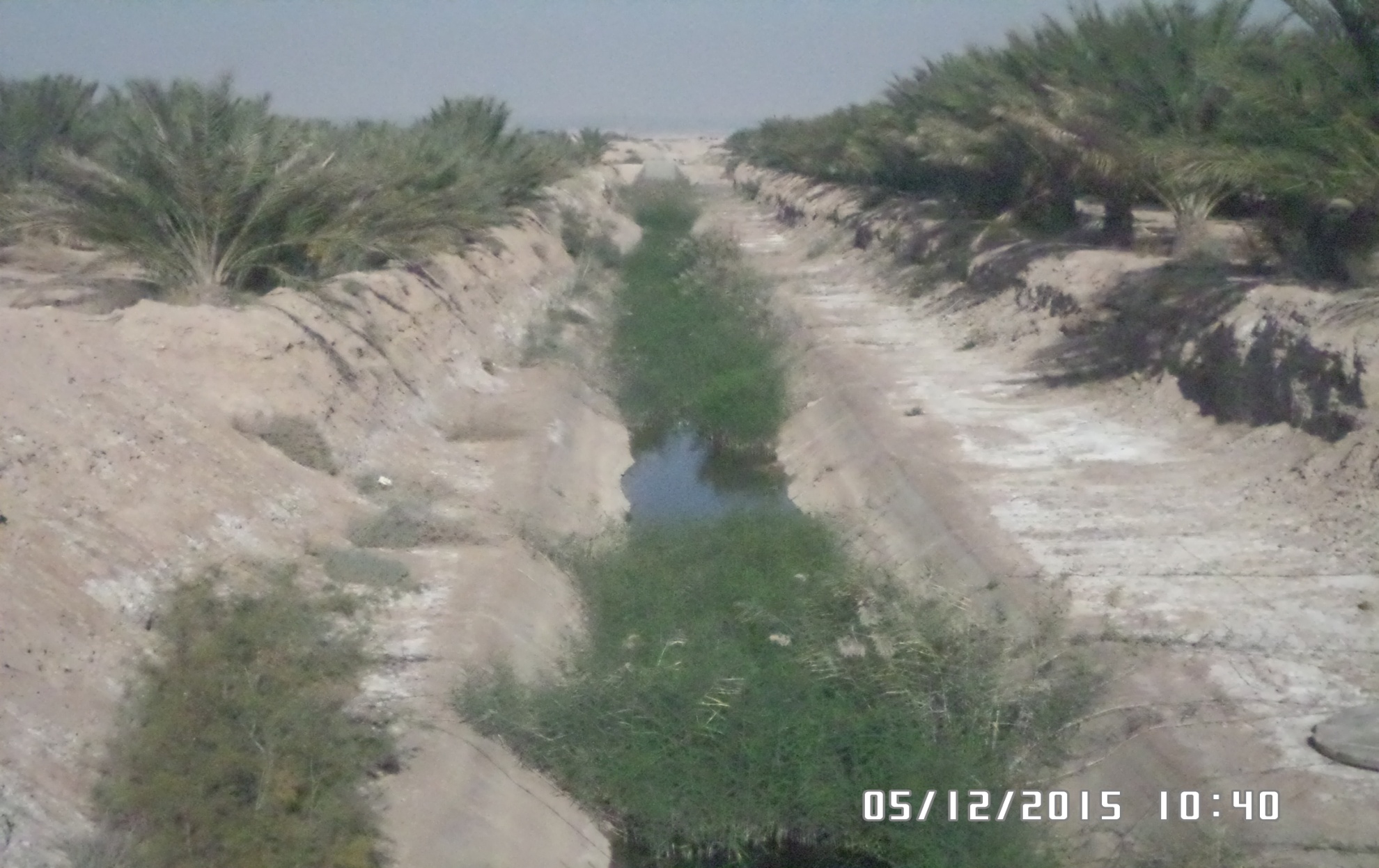 Palmeraie irriguée par     les eaux souterraines
Palmeraie irriguée par  les eaux  de drainage
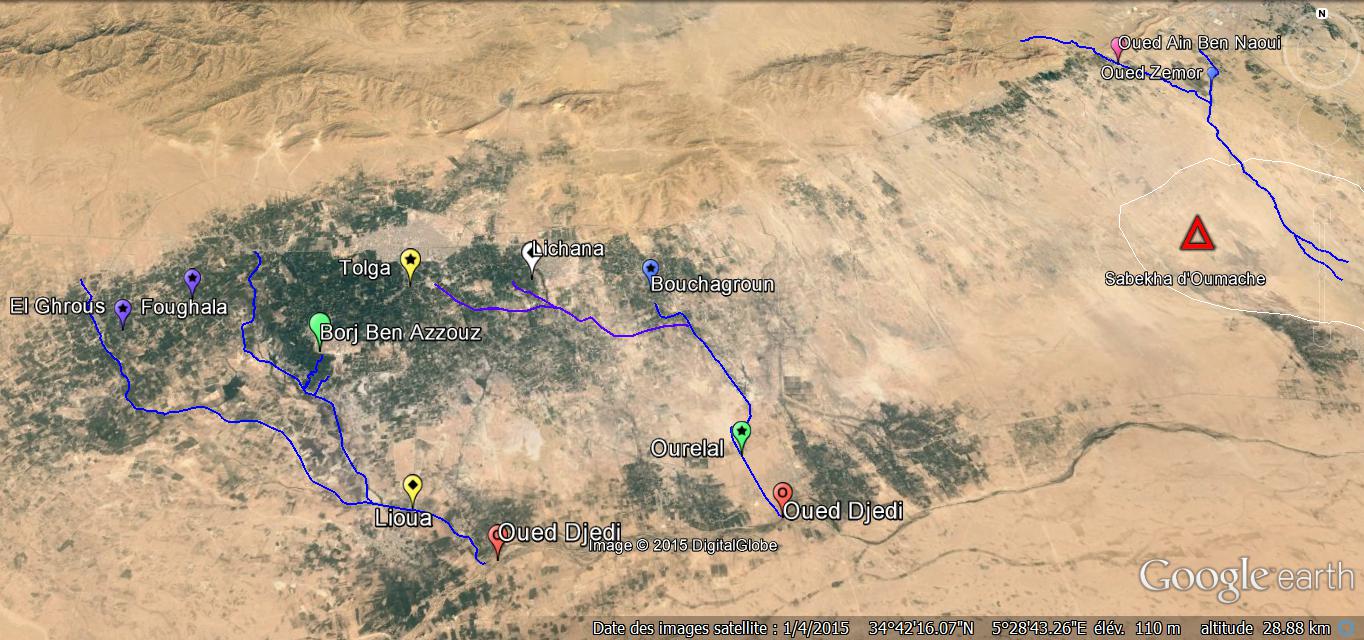 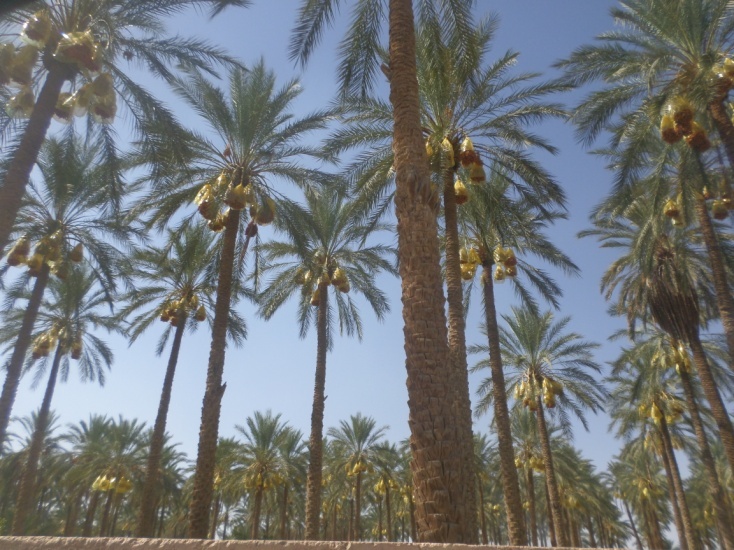 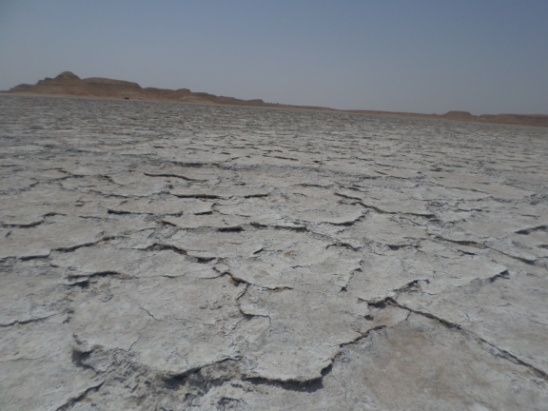 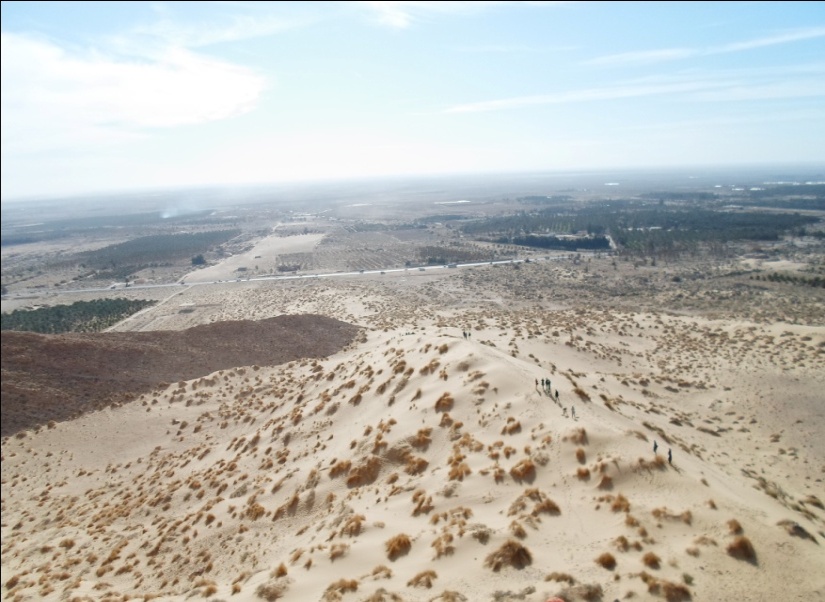 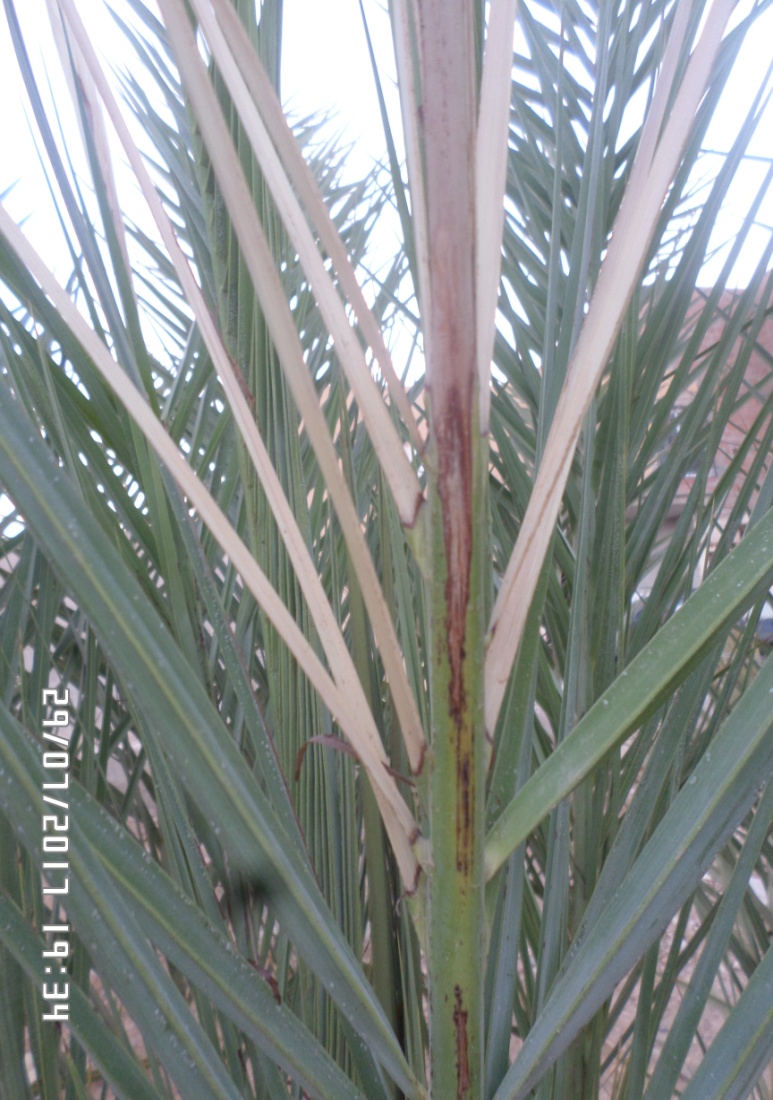 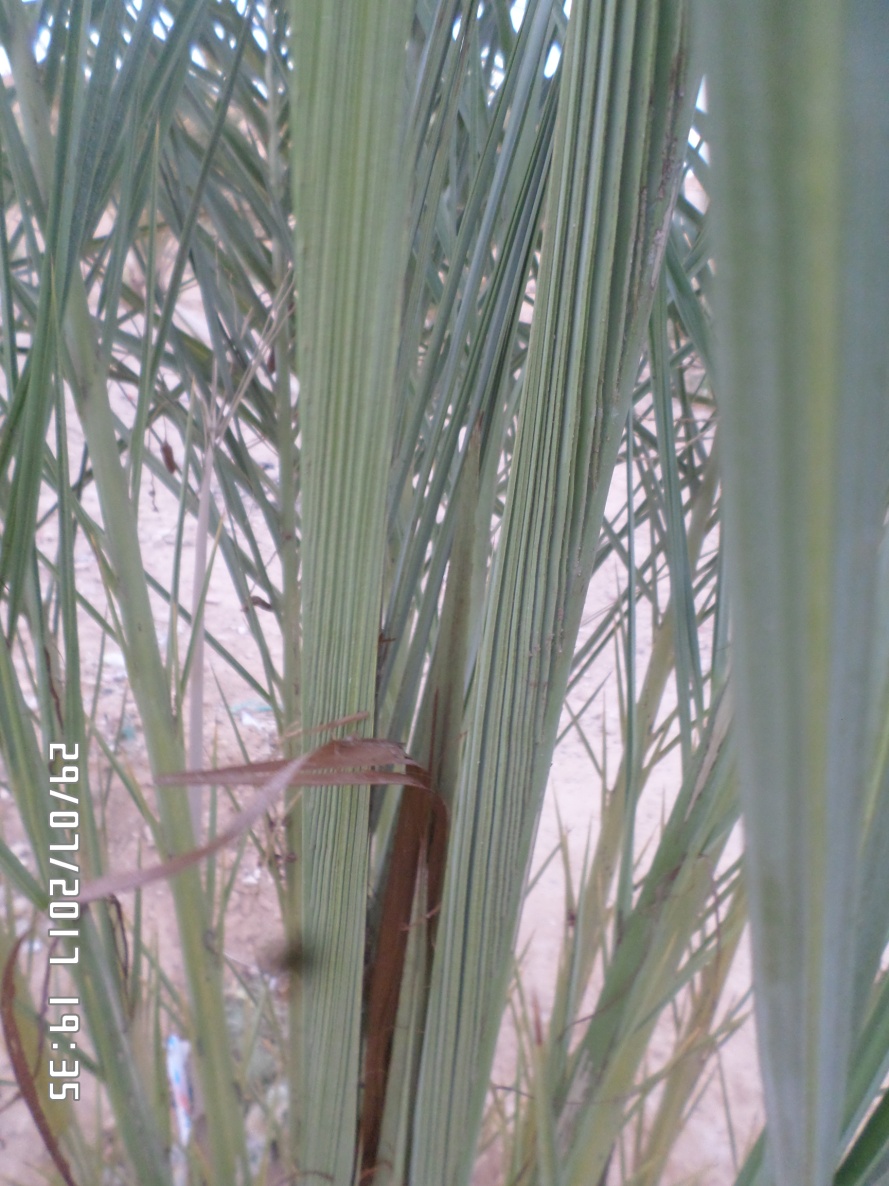 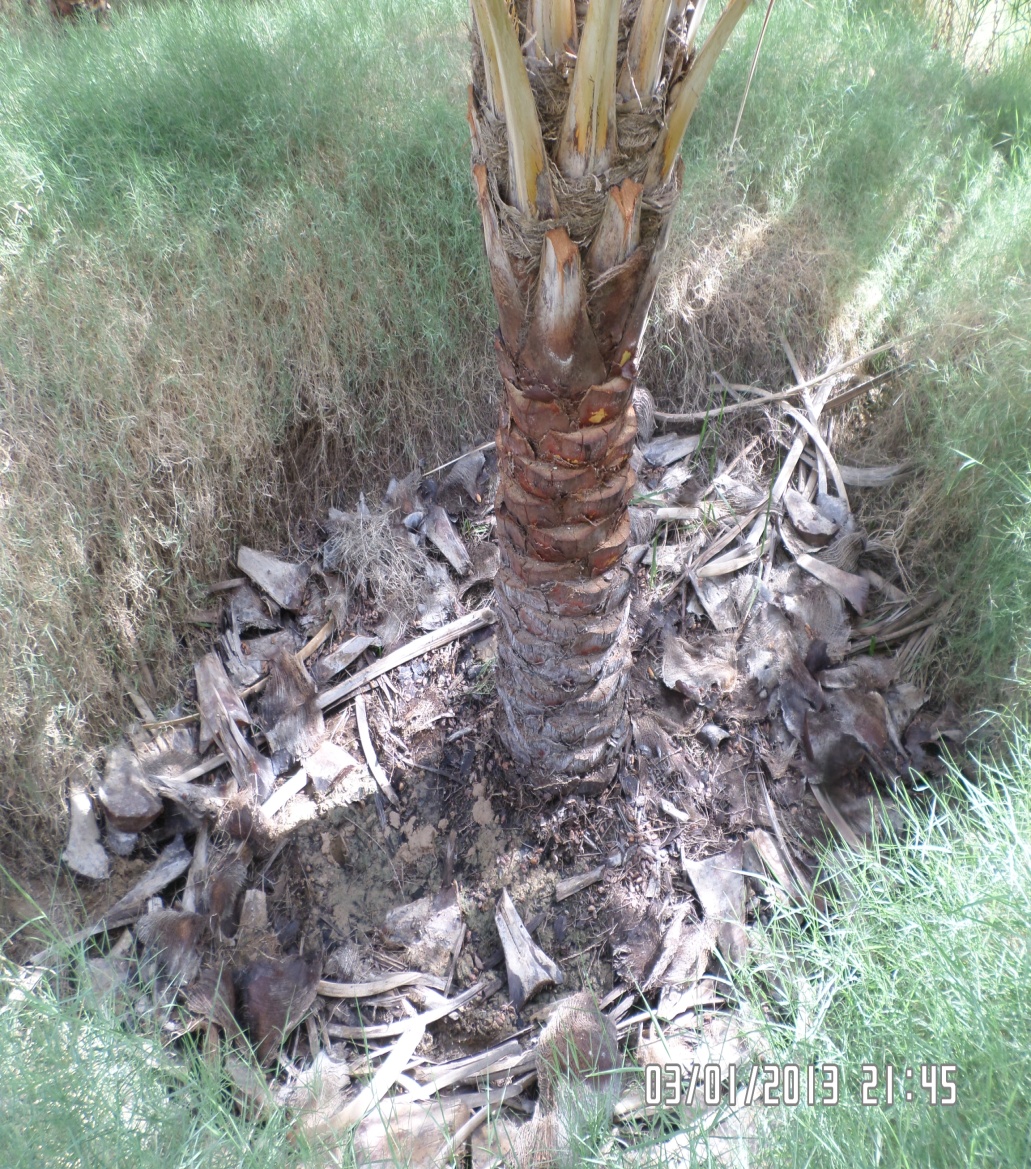 Récolte : 
Période de récolte
Techniques de récolte (récolte manuelle, mécanisée)

Contraintes de la phoeniciculture en Algérie

Notions  générales sur la phoeniciculture biologique
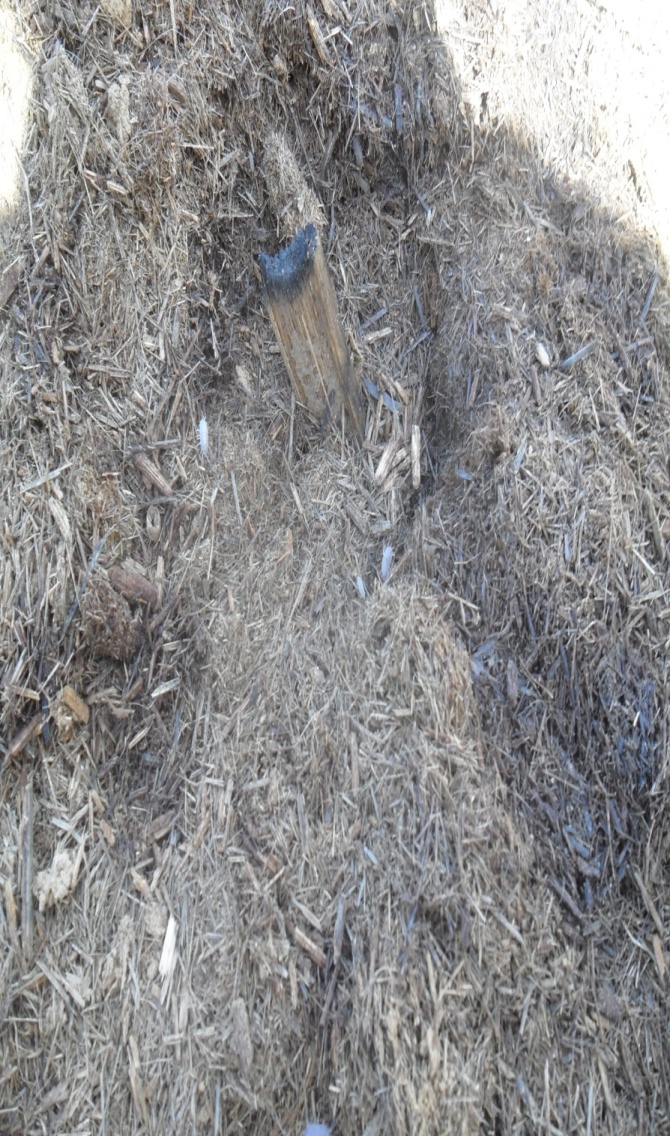 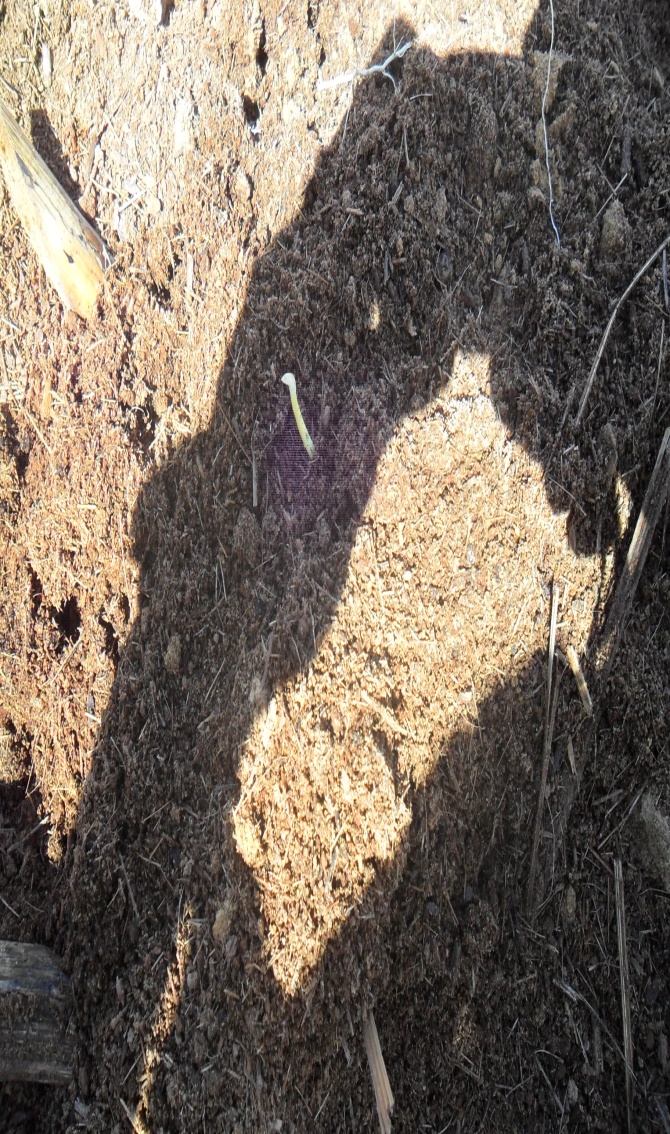